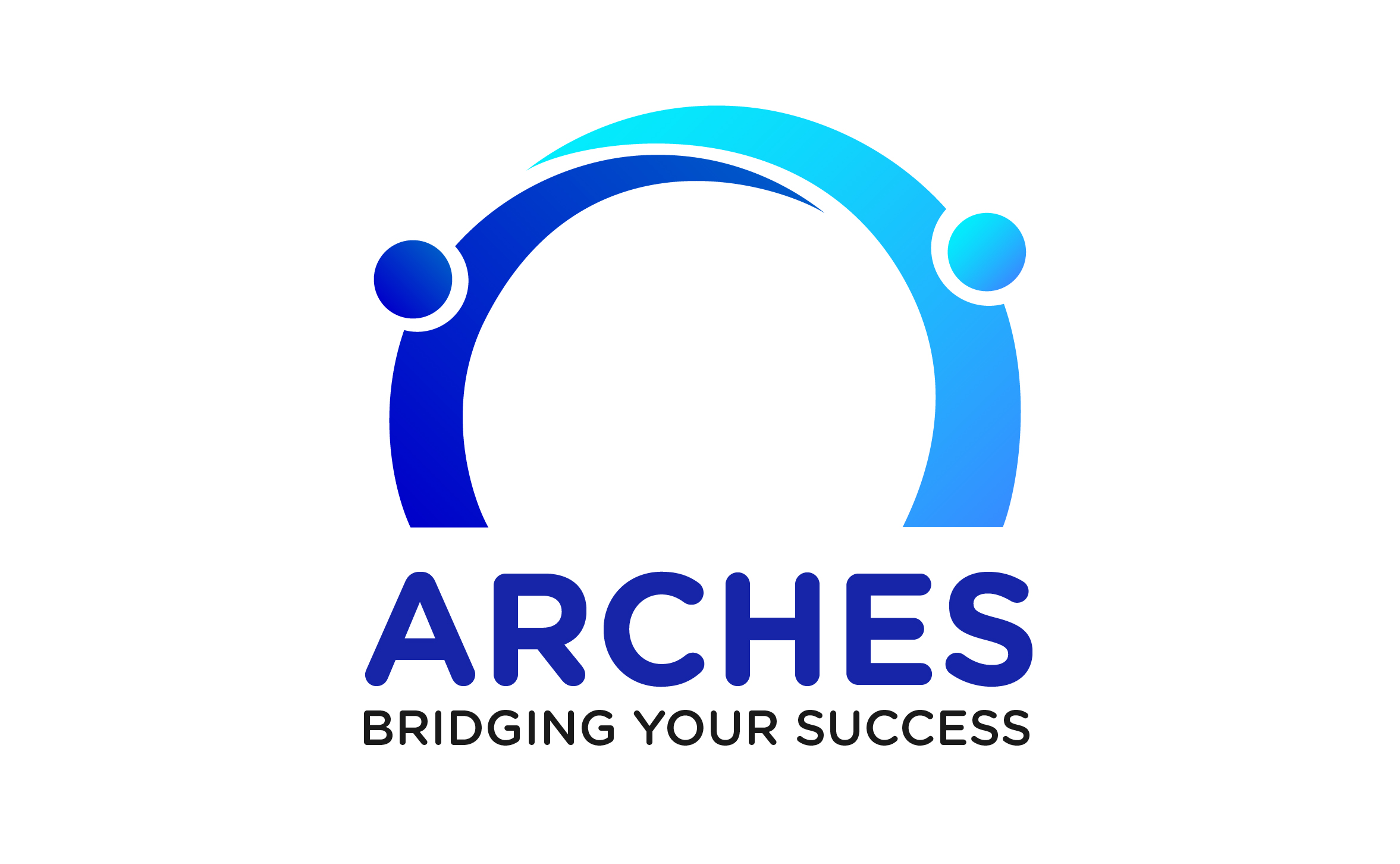 Overview of the TOEFL iBT® Writing Section
By the end of this presentation, you should be familiar with:
the purpose of the TOEFL iBT® Writing section; 
the types of writing presented on the TOEFL iBT® Writing section;
the general format of the tasks on the TOEFL iBT® Writing section;
tips to respond accurately to the TOEFL iBT®
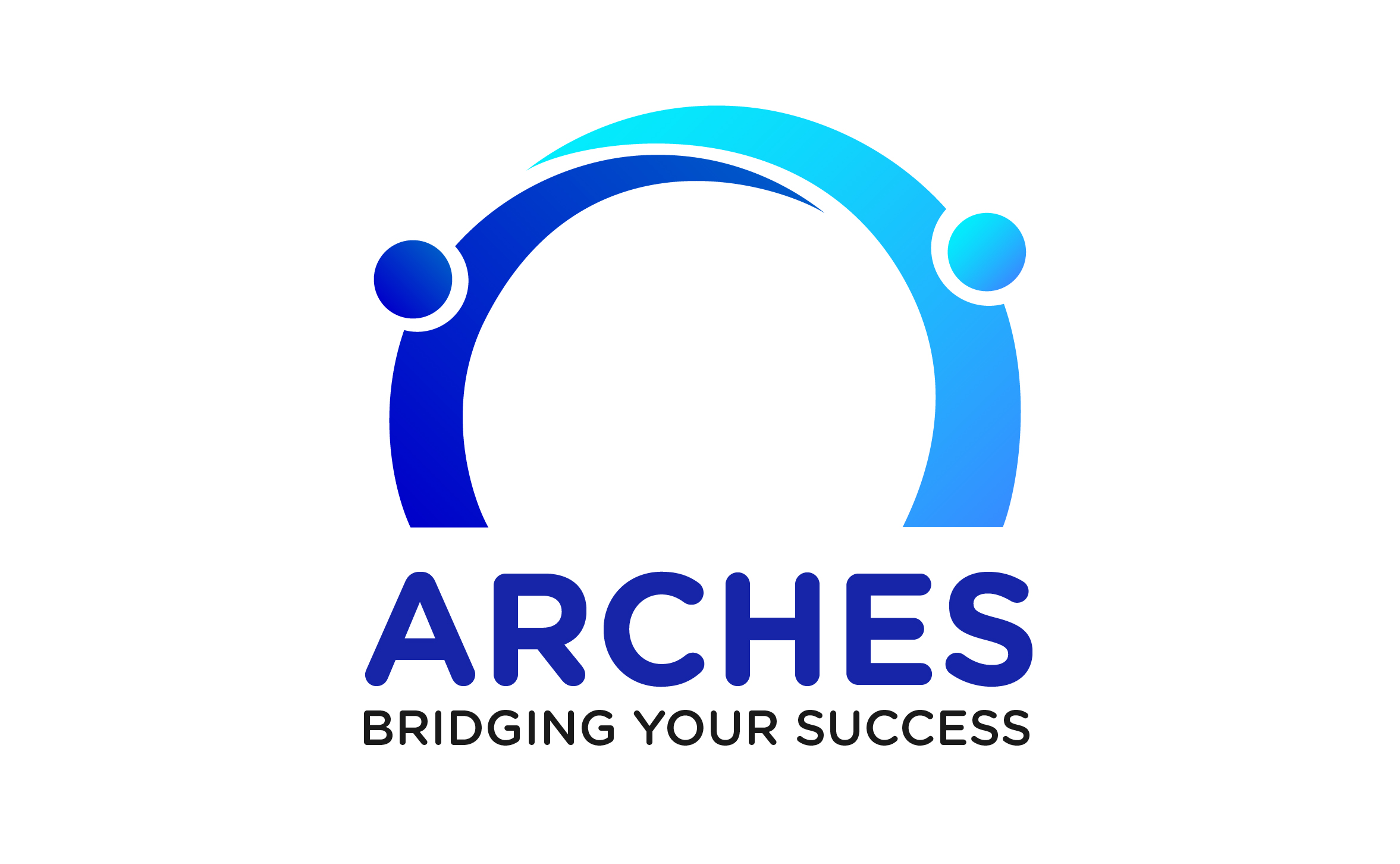 1. Purpose of the TOEFL iBT Writing Section
Writing is another important component of all academic contexts. In all academic situations where writing in English is required, students must be able to present their ideas in a clear and well-organized manner. 
The Writing section on the TOEFL iBT test actually measures the student’s ability to write in English in an academic setting. 
It is usually one of the most challenging skills for TOEFL takers, since we have to apply certain writing conventions that we do not necessarily implement when we speak.
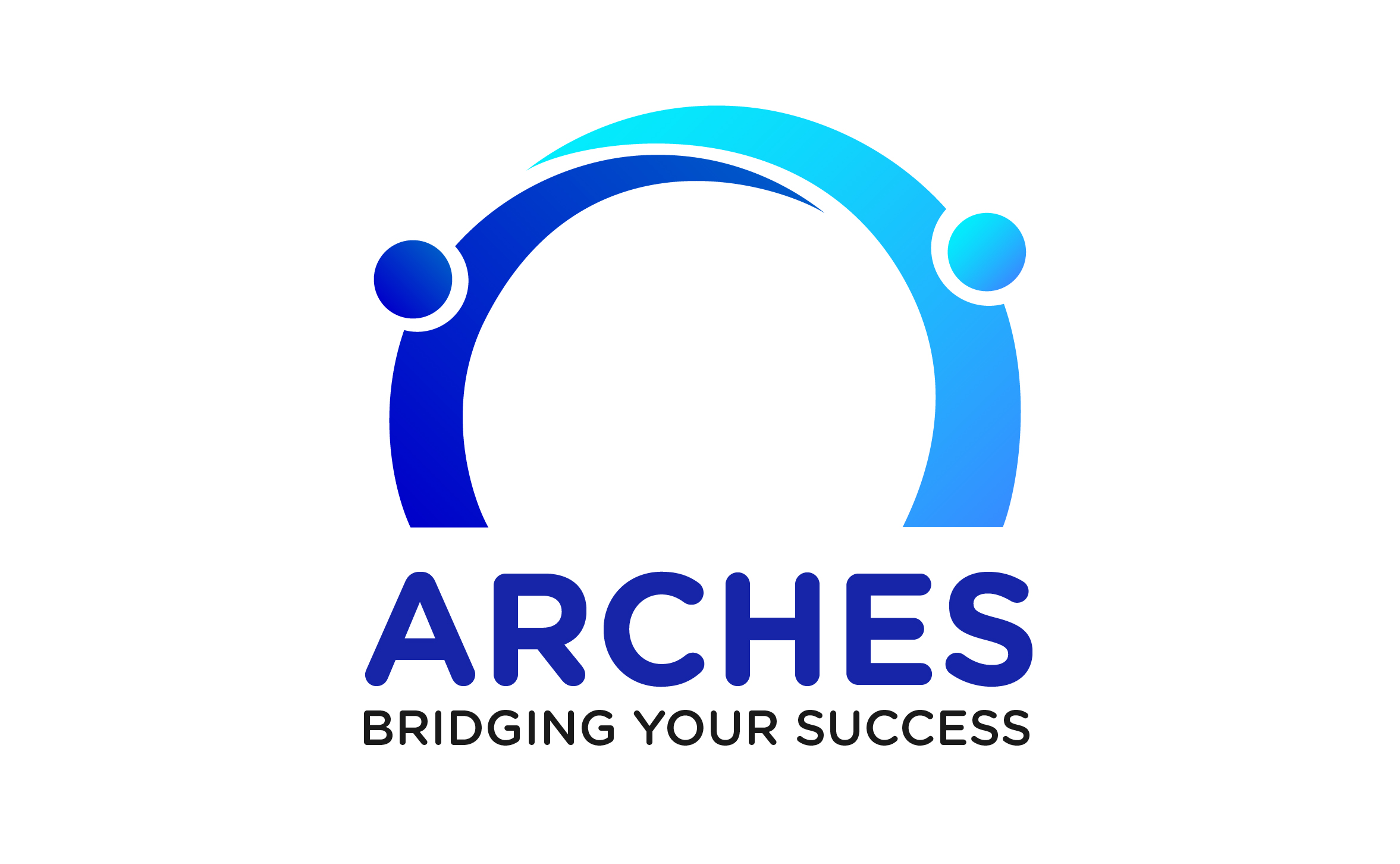 2. Integrated Writing as a TOEFL iBT Writing Task
Often, students need to write a paper or an essay about what they are learning in classes. This requires combining information they have heard in class lectures with what they have read in textbooks or other materials. This type of writing is referred to as integrated writing. In this type of writing, students must: 
take notes on what they hear and read, and use them to organize infor­mation before writing;
summarize, paraphrase and cite information from the source material,
write about the ways the information they heard relates to the informa­tion they read.
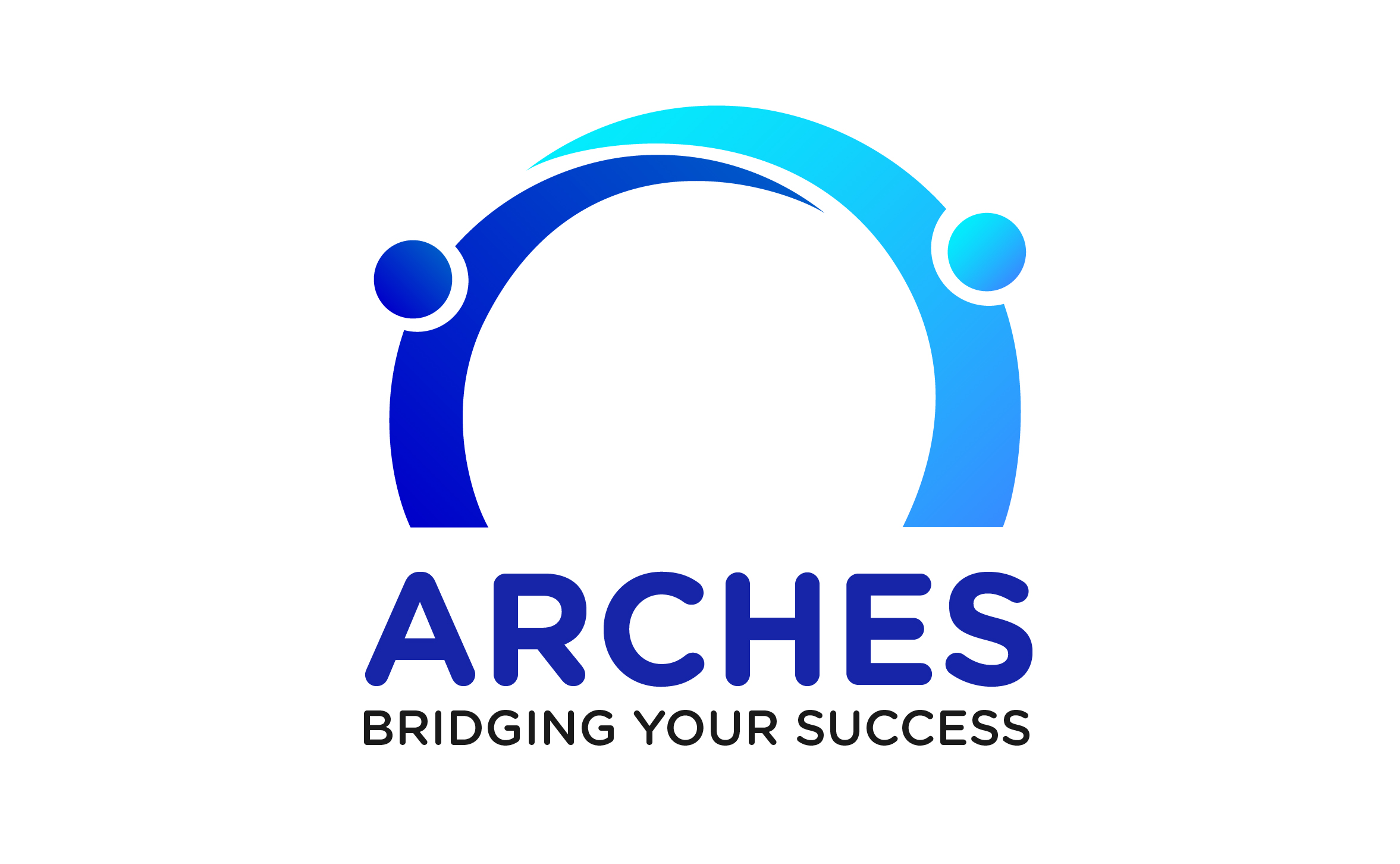 3. Independent Writing  as a TOEFL iBT Writing Task
In class, students must also write essays that express and support their opinions. In this type of writing, known as independent writing, students express an opinion and support it based on their own knowledge and experience. In these cases, students may be asked to write an essay about a controversial issue. Consequently, they are allowed to use past, personal experience to support their position. 
Integrated writing (previously explained) is the first type of writing task on the TOEFL iBT Writing section, being independent writing the clincher of the whole TOEFL test taking experience.
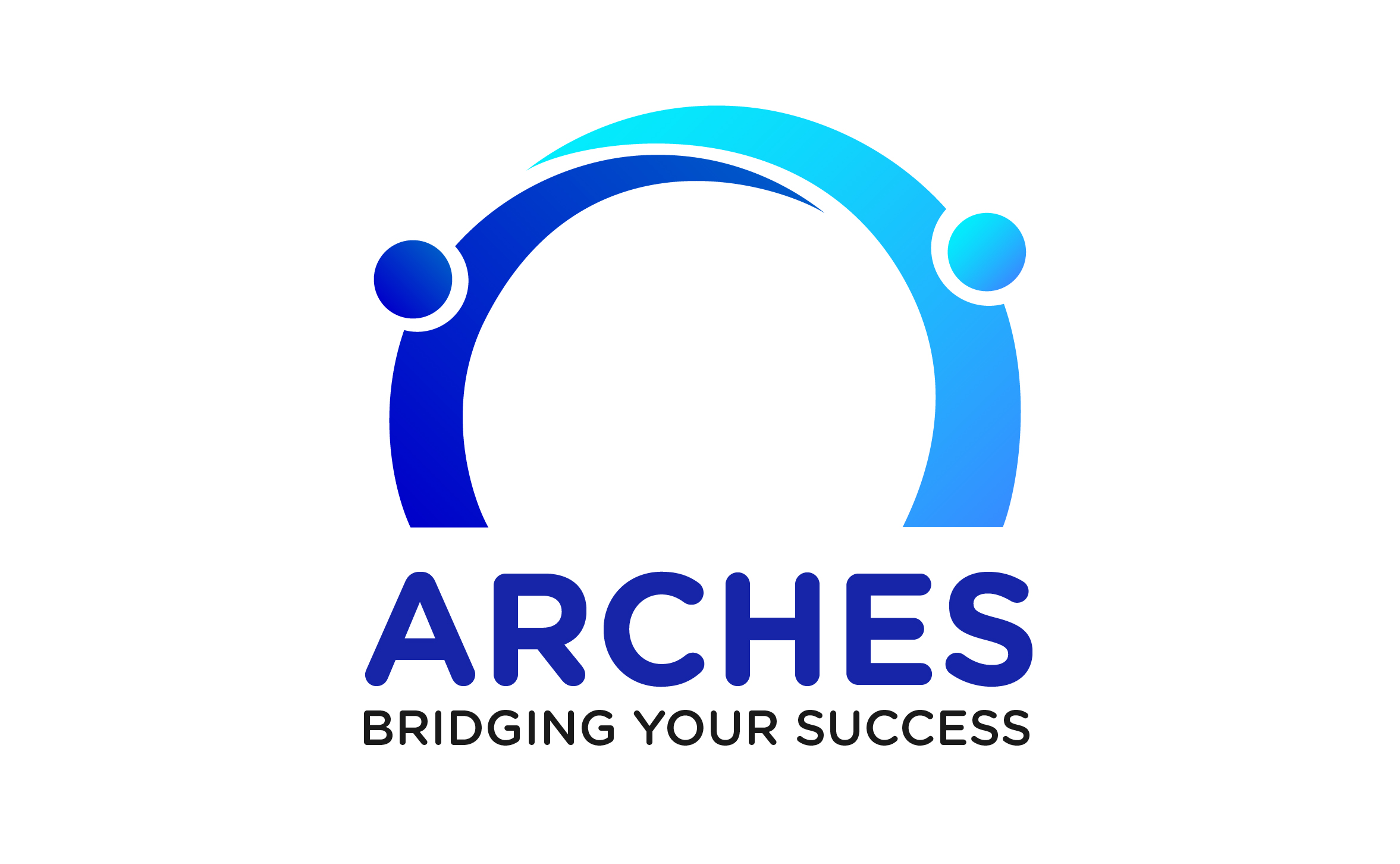 4. Tips for the TOEFL iBT Writing Task
In all types of writing, it is helpful for students to express information in an organized manner. For that purpose, students should:
identify one main idea and some major points that support it; 
plan how to organize the essay (for example, with an outline);
develop the essay by using reasons, examples and details; 
use effective linking words (transitional phrases) to connect ideas and help the reader understand the flow of ideas; 
use grammar and vocabulary accurately;  
follow the conventions of spelling, punctuation and layout.
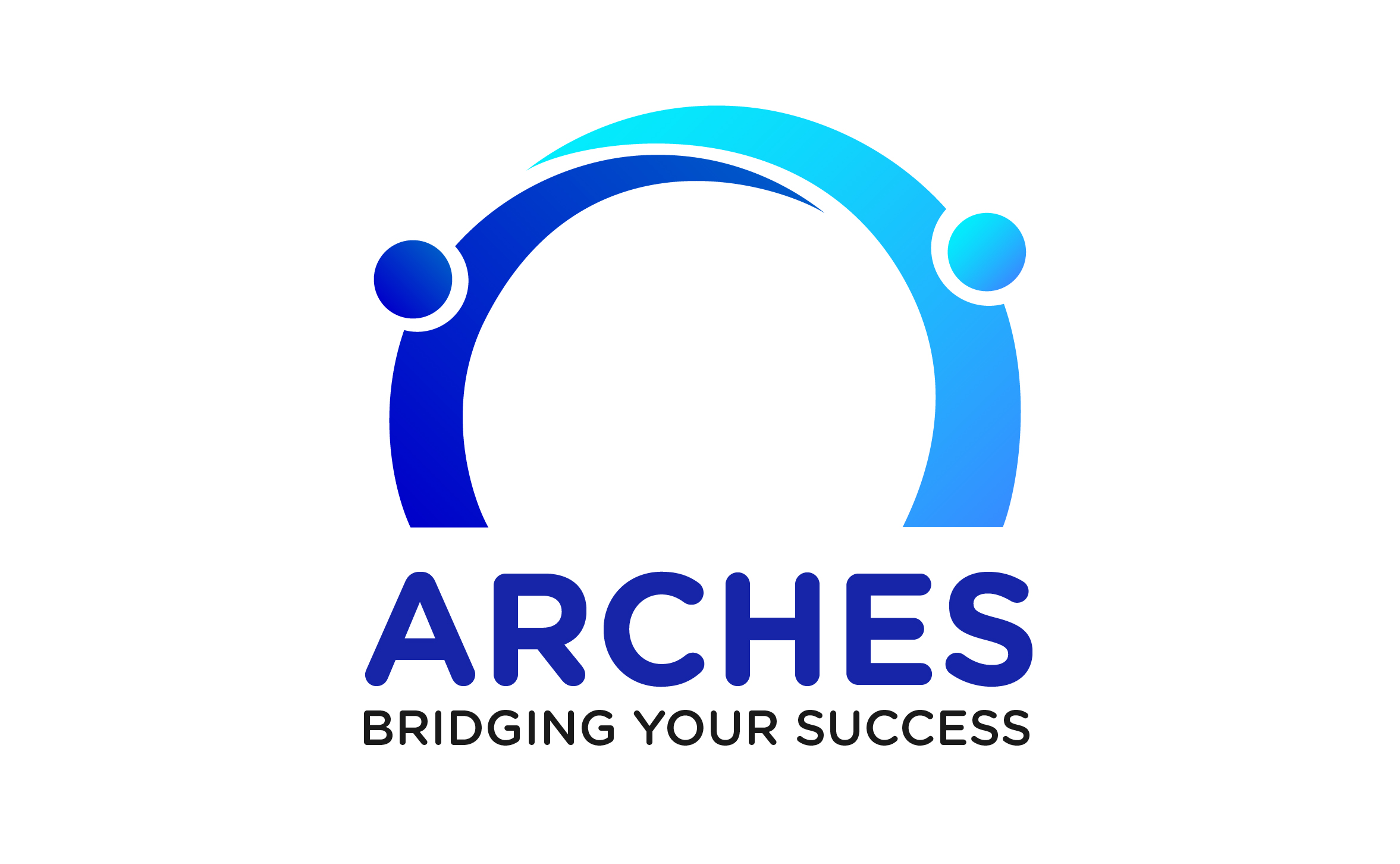 4. Description of the TOEFL iBT Writing  Section
The total time for the Writing section is 50 minutes. There are two writing tasks, to which test takers should write their responses in 20 and 30 minutes respectively. 
Responses are typed into a computer that has no spelling or grammar self-corrector. Responses are finally sent to ETS, the test creators, where they are ultimately scored by both certified raters and the automated scoring system. 
In the following slides, we will present more detailed information about each writing task on the TOEFL iBT Writing section.
5. Integrated Writing Task (20 min)
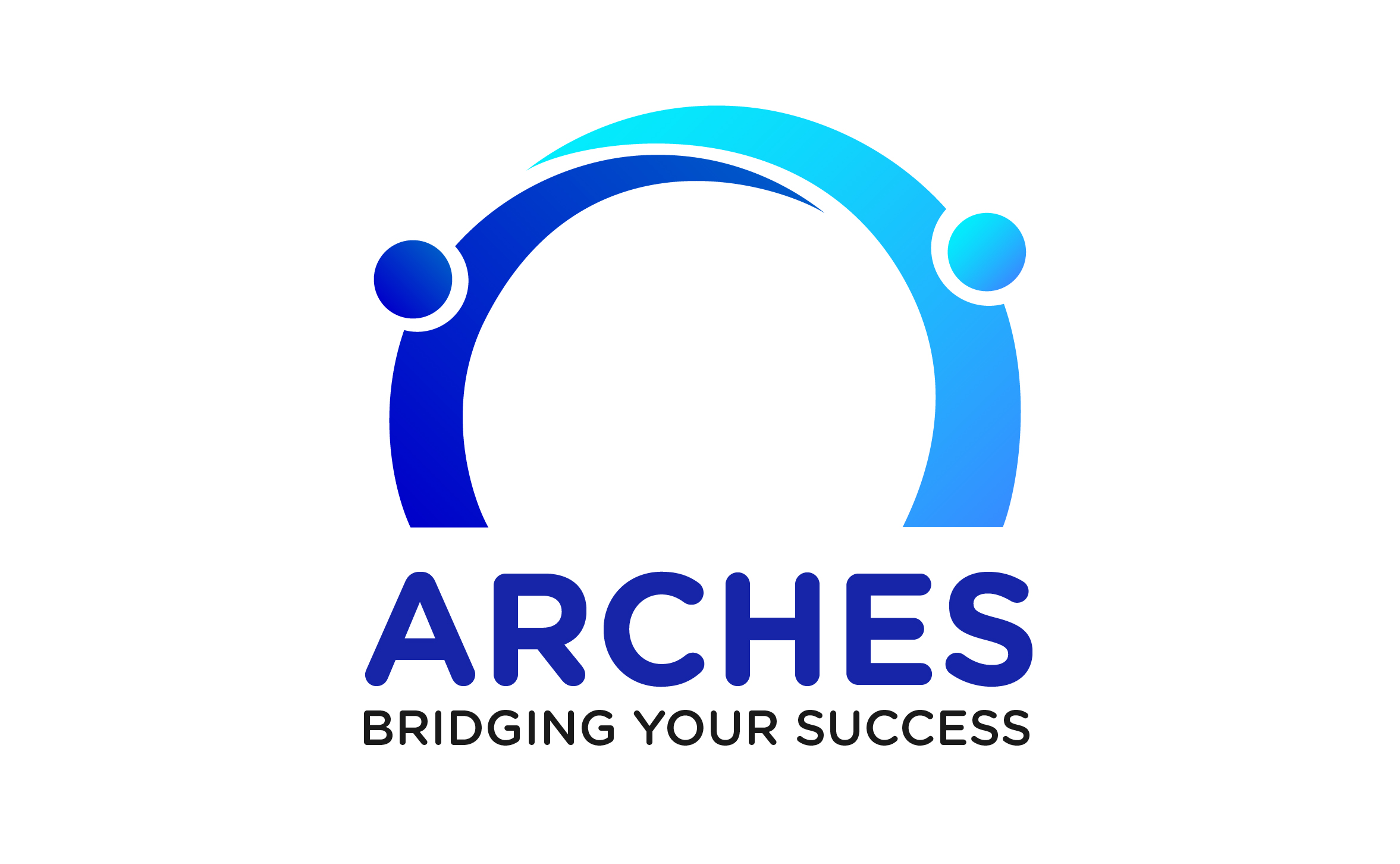 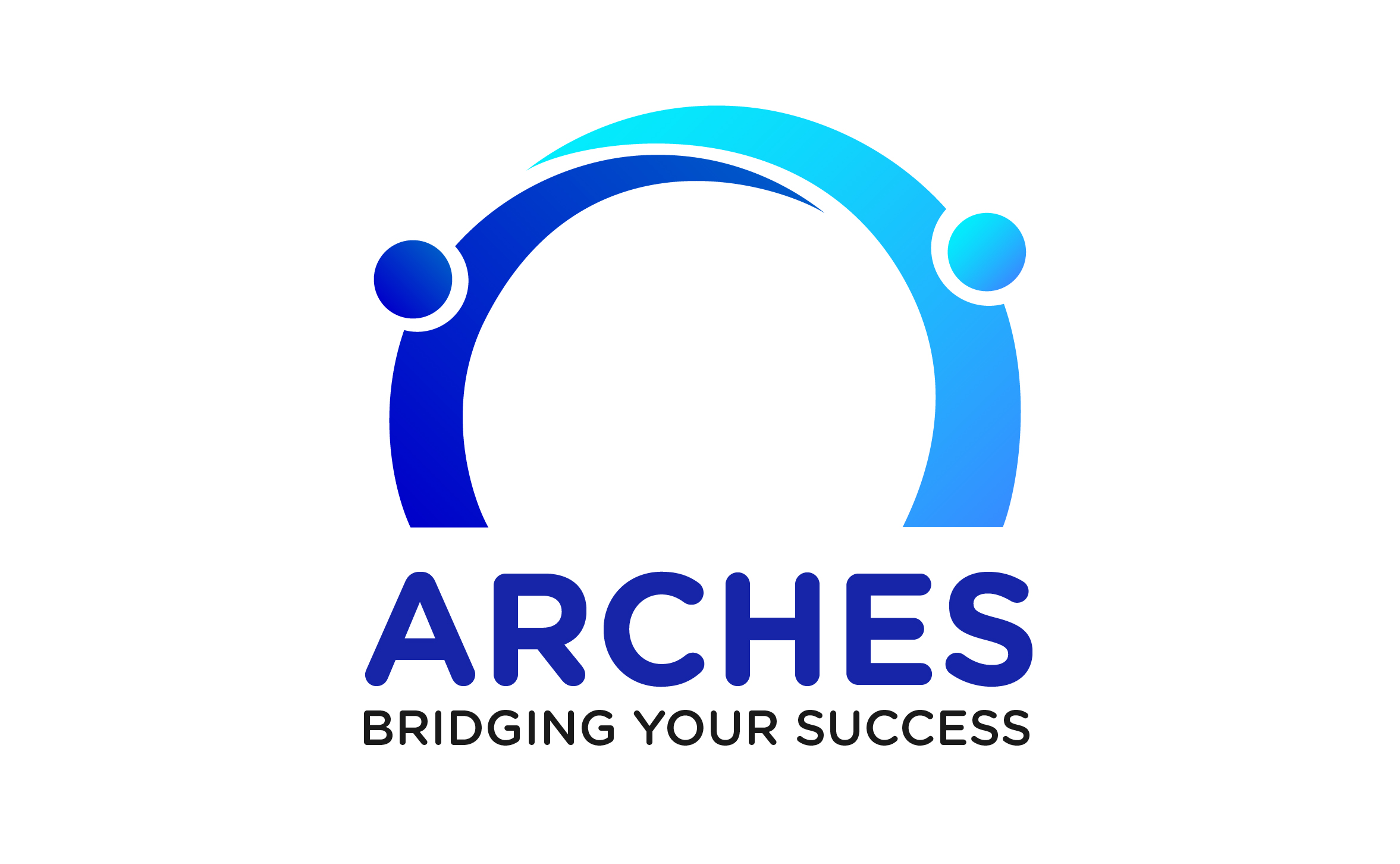 5. Independent Writing Task (30 min)
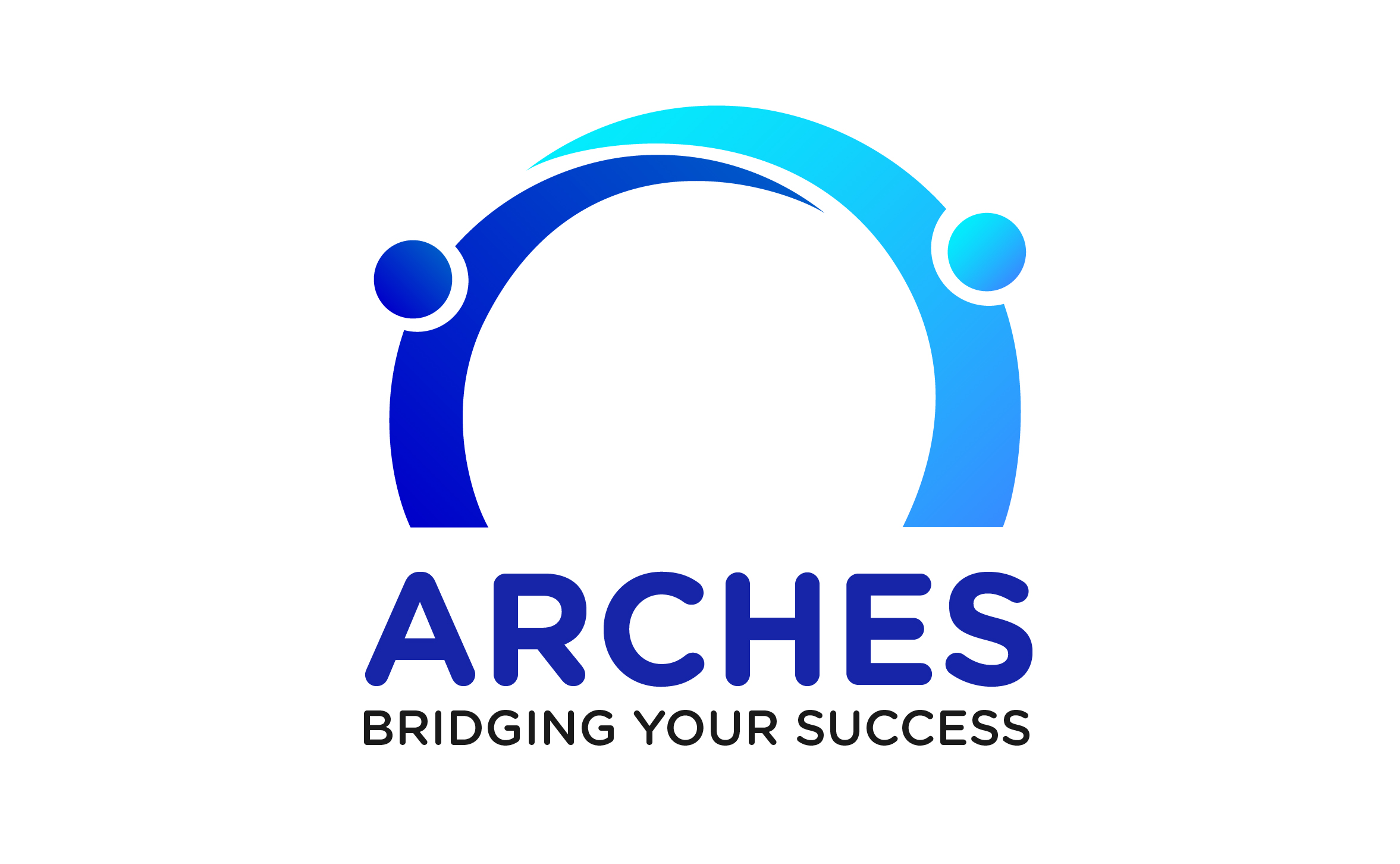 Expect Further Speaking Training!
In further test prep sessions, we will address the TOEFL iBT Writing section deeper. We aim at providing you with all the necessary confidence and tools to succeed when responding to both the integrated and the independent writing tasks. 
Proving your writing skills on the TOEFL iBT® Writing section might seem somehow challenging for test takers at the beginning of their preparation. However, if you work hard and make sure to take a time to write a number of pieces under a teacher’s supervision, you are likely to soon become one  of the successful TOEFL iBT® test takers around the world.